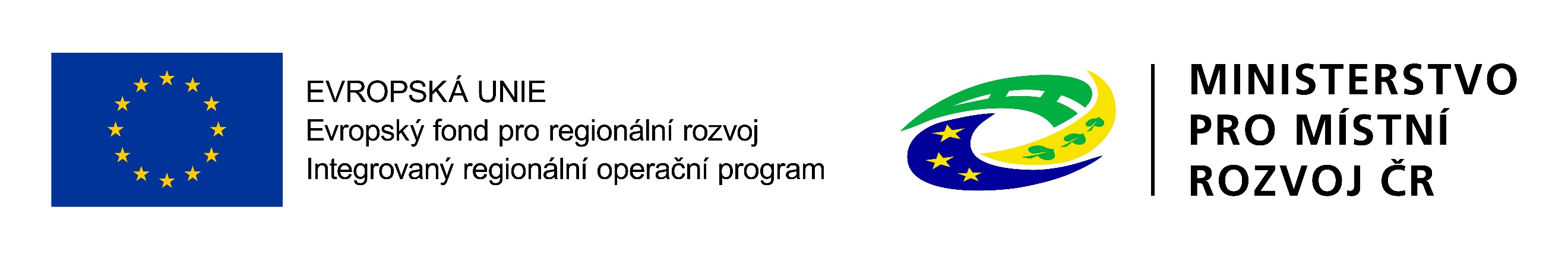 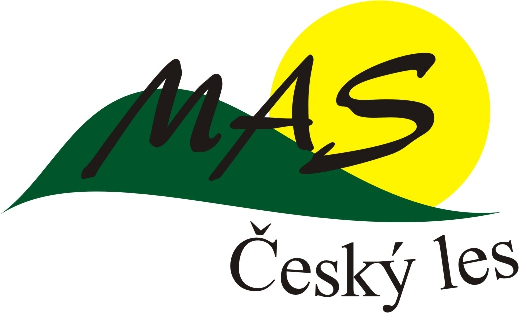 9.výzva MAS Český les (OPŽP)
 „ Likvidace invazních druhů rostlin“
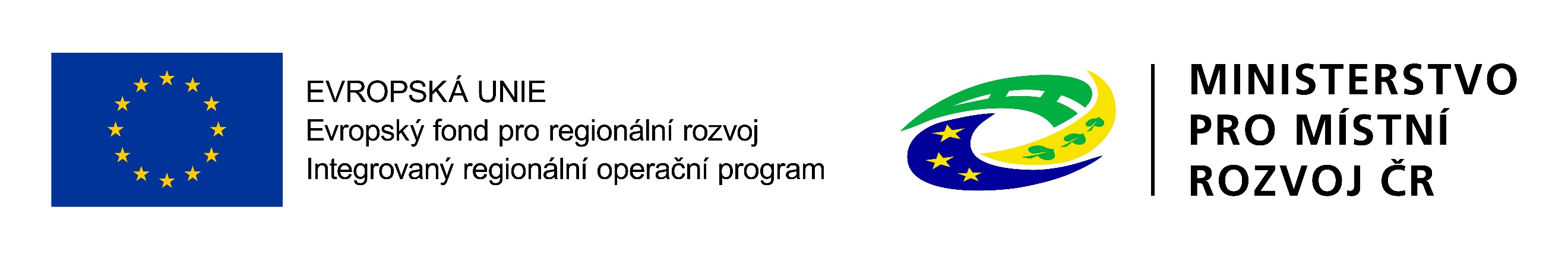 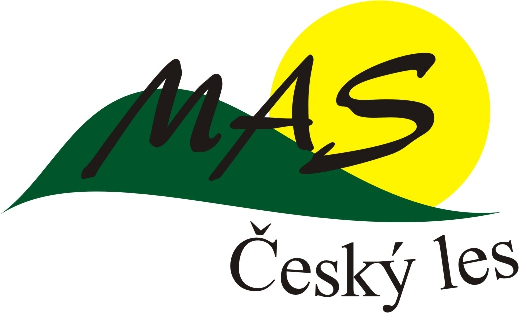 Prioritní osa 4 – Ochrana a péče o přírodu a krajinu
Specifický cíl 4.2 – Posílit biodiverzitu
Aktivita 4.2.3 – Prevence šíření a omezování výskytu invazních druhů rostlin

Výzva ŘO, do které je výzva MAS zařazena: 05_17_87

Datum vyhlášení: 21. 10. 2019
Datum zahájení příjmu žádostí o podporu: 21. 10. 2019
Datum ukončení příjmu žádostí o podporu: 31. 12. 2019
Nejzazší termín pro ukončení fyzické realizace projektu : 31.12.2023 (včetně uzavření financování projektu)
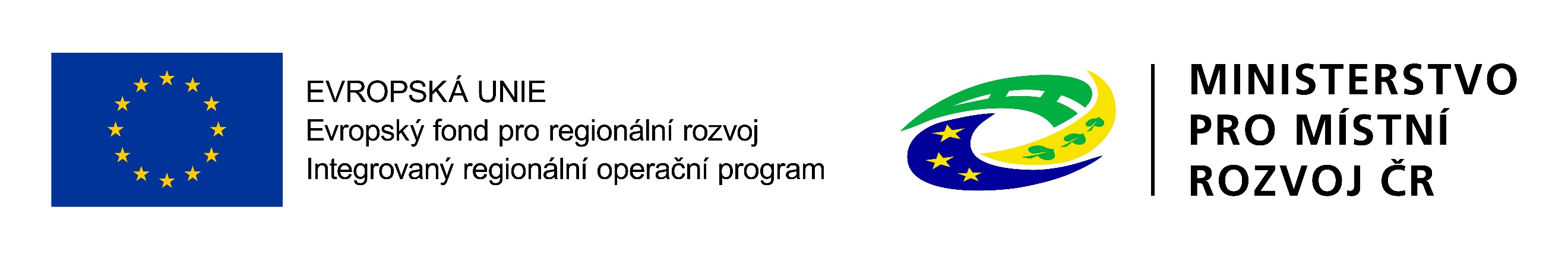 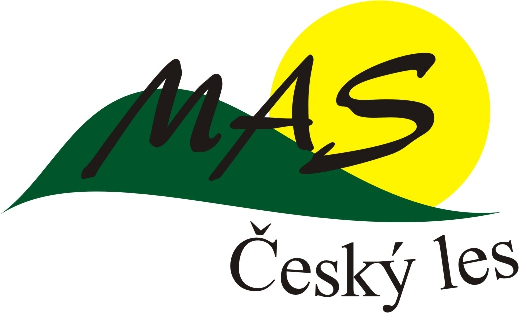 Alokace na opatření: 18 976 380 Kč (maximální celková dotace z prostředků EU)

Míra podpory: 85 % celkových způsobilých výdajů

Minimální výše celkových způsobilých realizačních výdajů:       100 000 Kč
Maximální výše celkových způsobilých realizačních výdajů:  22 325 152 Kč

Omezení v rámci výzvy:
Podmínkou schválení žádosti je zisk minimálně 40 bodů ve věcném hodnocení dle hodnotících kritérií.
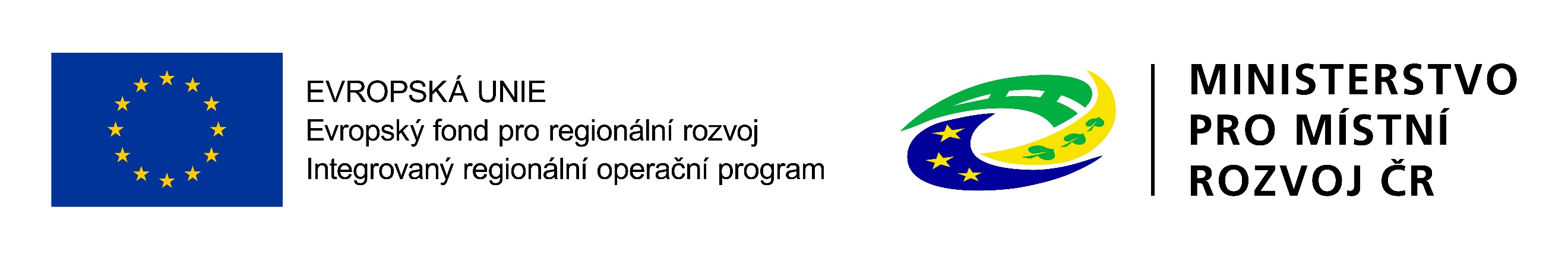 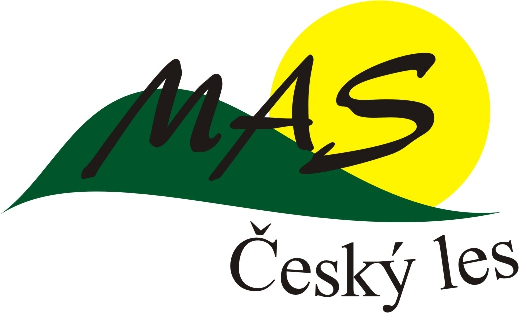 OPRÁVNĚNÍ ŽADATELÉ:
kraje,
obce,
dobrovolné svazky obcí,
organizační složky státu (s výjimkou pozemkových úřadů a AOPK ČR),
státní podniky,
státní organizace,
veřejné výzkumné instituce a výzkumné organizace podle zákona č. 130/2002 Sb., (zákon o podpoře výzkumu a experimentálního vývoje a inovací), ve znění pozdějších předpisů, pokud jsou veřejnoprávními subjekty,
veřejnoprávní instituce,
příspěvkové organizace,
vysoké školy, školy a školská zařízení,
nestátní neziskové organizace (obecně prospěšné společnosti, nadace, nadační fondy, ústavy, spolky),
církve a náboženské společnosti a jejich svazy,
podnikatelské subjekty,
obchodní společnosti a družstva,
fyzické osoby podnikající
fyzické osoby nepodnikající
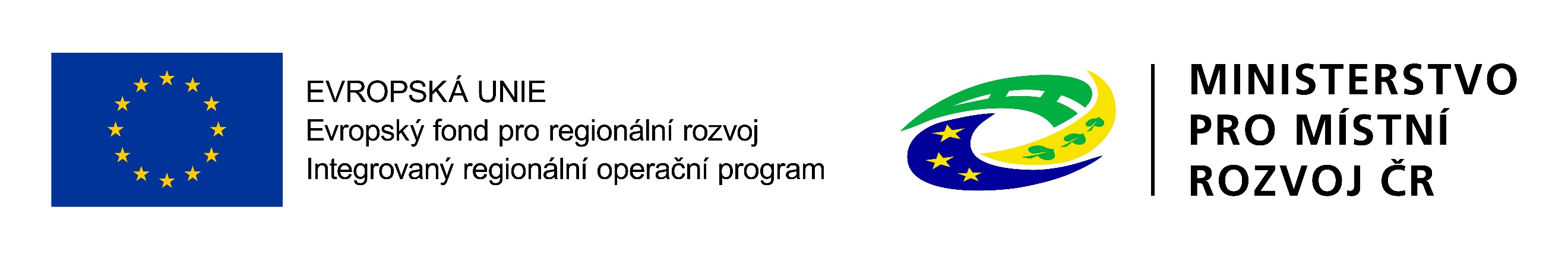 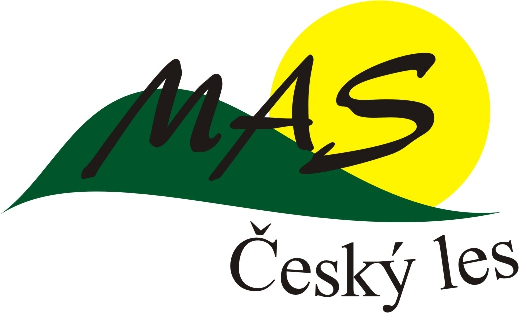 PODPOROVANÉ AKTIVITY
eradikace, popř. regulace invazních druhů křídlatky a bolševníku velkolepého (sečení, výřez, aplikace biocidů apod., bezpečná likvidace biomasy aj.), včetně mapování a monitoringu (kontroly úspěšnosti na ošetřených plochách) a přípravy metodik a koncepčních dokumentů pro omezování invazních druhů,
obnova stanovišť po eradikaci (osev, výsadba autochtonních druhů dřevin) – pouze v odůvodněných případech, kdy je obnova nezbytná pro zamezení znovu uchycení invazních druhů,
jako součást realizace opatření také osvěta, informování veřejnosti a dotčených subjektů.
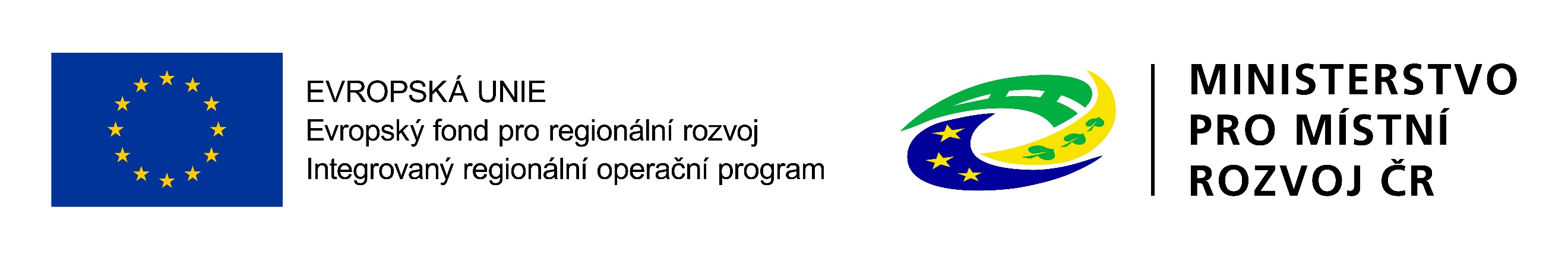 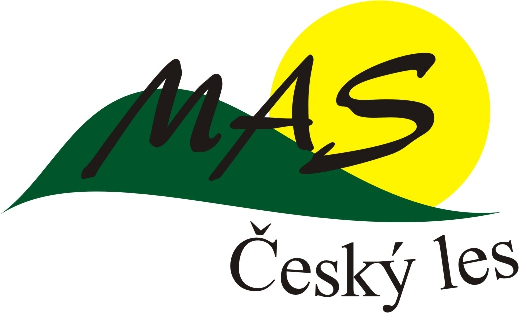 Kde je možné projekt realizovat?
Území CHKO Český les a zároveň území v působnosti MAS Český les.
Katastrální území na území CHKO Český les a zároveň na území MAS Český les zahrnuje následující katastry obcí: Babylon, Bělá nad Radbuzou, Broumov, Česká Kubice, Halže, Hora Sv. Václava, Hošťka, Hvožďany, Chodov, Chodský Újezd, Klenčí pod Čerchovem, Mnichov, Mutěnín, Nemanice, Nový Kramolín, Obora, Pec, Poběžovice, Postřekov, Přimda, Rozvadov, Rybník, Třemešné.
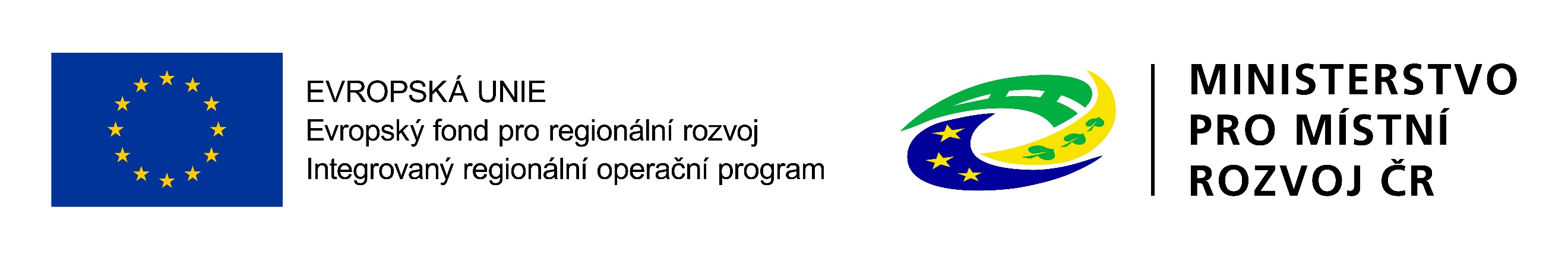 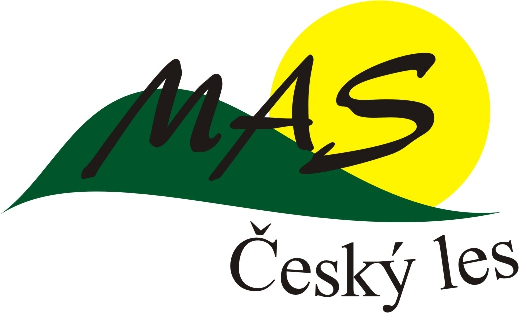 Povinné indikátory:
45101 Počet opatření k omezení nepůvodních druhů (včetně mapovaní či monitoringu) - počet
45102 Plocha území, kde byla provedena opatření (včetně mapovaní či monitoringu) proti nepůvodním druhům - ha
45701 Celkový počet opatření na podporu ZCHÚ a Natura 2000 - počet
45711 Počet lokalit se zvýšenou biodiverzitou -počet
Žadatel je povinen vybrat a vyplnit veškeré indikátory nenulovou hodnotou.
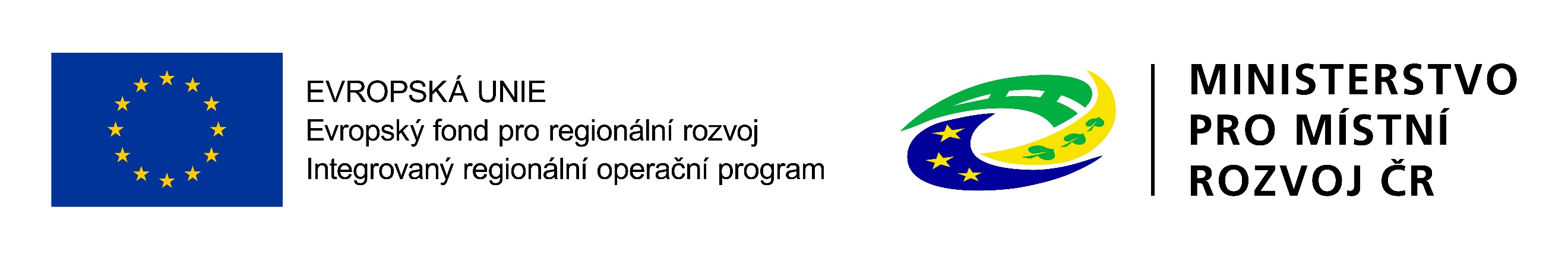 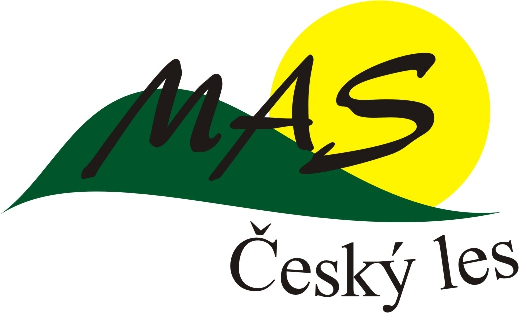 Povinně volitelné indikátory: 
45404 Počet podkladů pro zajištění odborné ochrany ohrožených druhů, stanovišť a pro řešení problematiky nepůvodních druhů - počet
45510 Celková plocha dotčená opatřeními na podporu ZCHÚ a soustavy Natura 2000 - ha
Žadatel je povinen vybrat a vyplnit veškeré relevantní indikátory pro daný typ projektu.
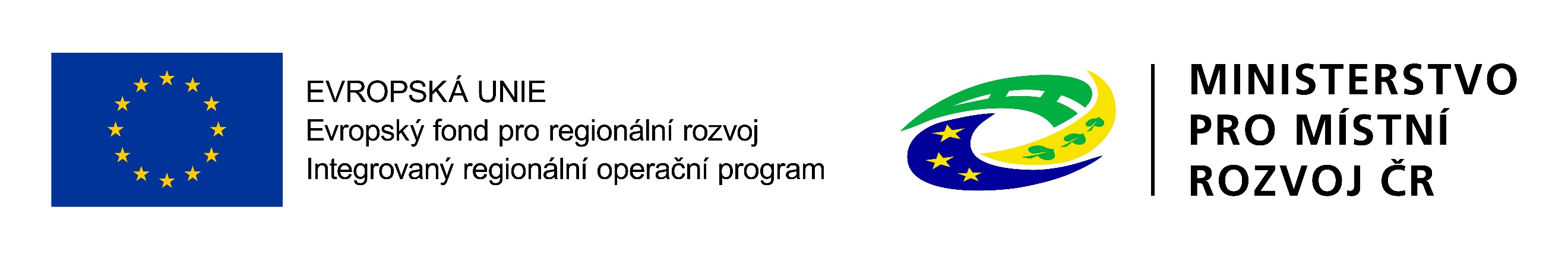 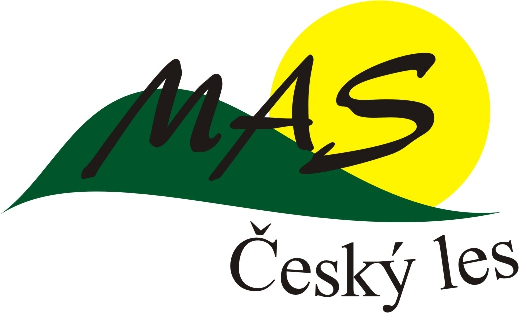 Cílová skupina:
Vlastníci a nájemci pozemků, orgány státní správy a organizace podílející se na ochraně přírody a krajiny na území MAS.
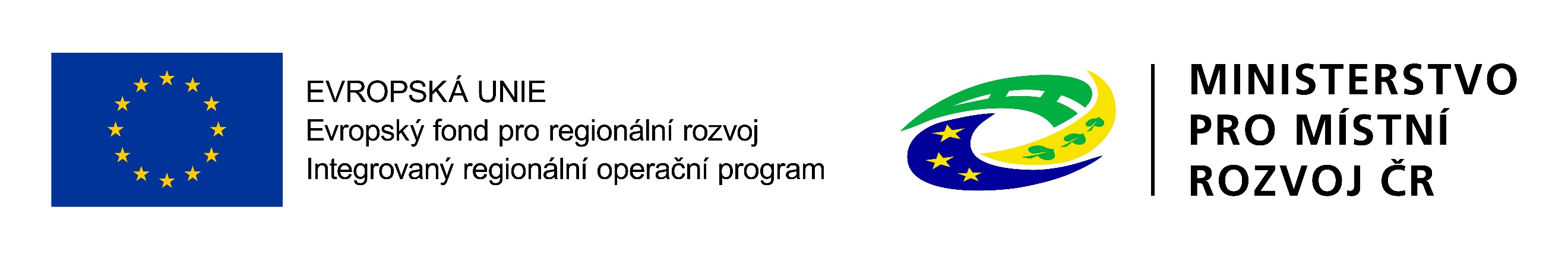 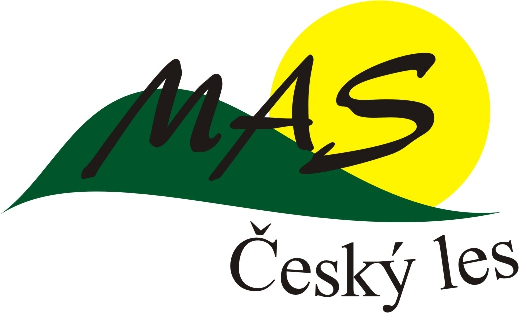 Kritéria pro hodnocení formálních náležitostí žádostí:
Soulad žádosti s programem OPŽP 2014+ a příslušnými SC / podporovanými aktivitami uvedenými v Pravidlech pro žadatele a příjemce podpory v OPŽP 2014–2020.
Minimální způsobilé přímé realizační výdaje na projekt.
Oprávněnost žadatele uvedeného u příslušného SC / u podporované aktivity.
Vyplněné údaje o veřejné podpoře (je-li relevantní).
Dostatečnost popisu na záložce Popis projektu.
Správnost určení specifického cíle projektu.
Vyplnění indikátorů projektu.
Správnost vyplnění obrazovky Horizontální principy.
Správnost vyplnění umístění projektu.
Harmonogram projektu musí být v souladu s předloženými podklady k žádosti.
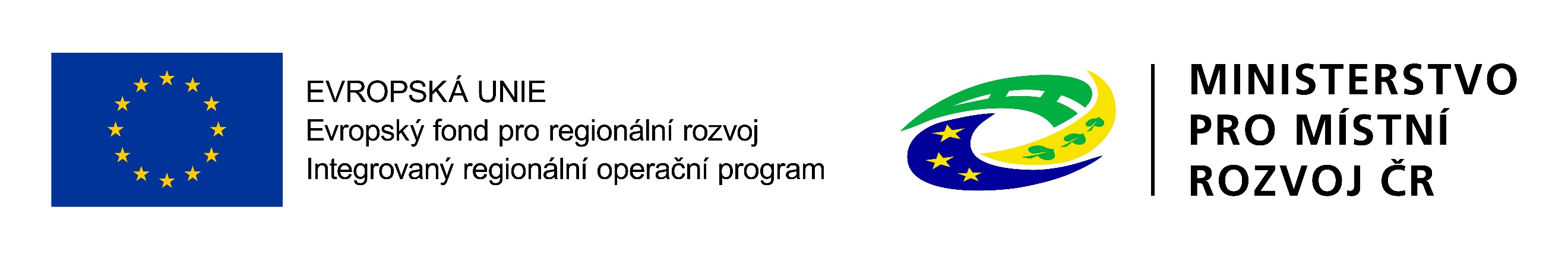 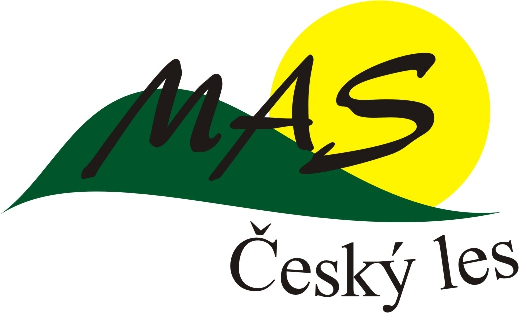 Kritéria pro hodnocení formálních náležitostí žádostí:
Vyplněná záložka Cílová skupina a její dostatečný popis.
Vyplněné všechny požadované položky na obrazovkách identifikace subjektu.
Dodržování limitů způsobilých výdajů dle Pravidel pro žadatele a příjemce a obsahu výzvy.
Vyplněné klíčové aktivity projektu (je-li relevantní).
Je-li relevantní, dostatečně vyplněné obrazovky vztahující se k veřejným zakázkám.
Přiložené všechny povinné přílohy dle požadavků Pravidel pro žadatele a příjemce, případně další přílohy dle obsahu výzvy a jejích příloh. 
Žadatel v rámci výzvy k doplnění žádosti neprovedl neoprávněné věcné změny, k nimž nebyl vyzván.
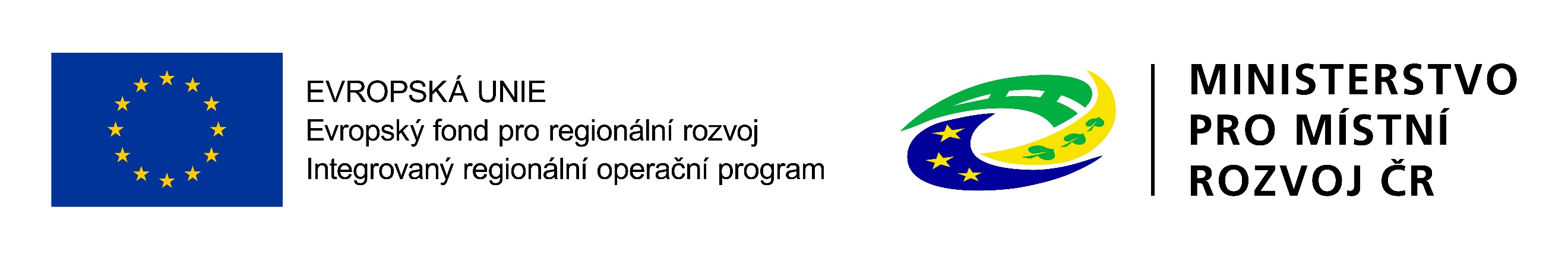 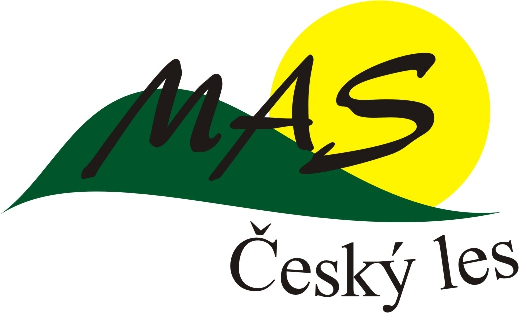 Kritéria pro hodnocení přijatelnosti žádosti:
1. Projekt obsahuje dostatečné zhodnocení stávajícího stavu území (biodiverzity a ekologické stability)
Popis a posouzení výchozího stavu lokality včetně biologického posouzení a fotodokumentace musí být součástí projektové dokumentace. PD je jednou z povinných příloh žádosti o dotaci. Specifikace biologického posouzení a obsahu PD je uvedena na str. 224 Pravidel (verze 23). 
2. Projekt naplňuje cíle podpory a jeho přínosy k naplnění cílů podpory nejsou zanedbatelné 
Jedná se o zdůvodnění potřeby realizace, které rovněž musí být součástí PD. Toto zdůvodnění musí obsahovat popis změn přispívajících k posílení přirozených funkcí krajiny dosažených realizací opatření, a to z hlediska kvantity i kvality
3. V projektu je dostatečně zhodnocen vliv průběhu realizace opatření na biodiverzitu a funkce ekosystémů a v případě existence negativních vlivů jsou navržena dostatečná opatření k jejich eliminaci či minimalizaci 
Posouzení a popis  možných negativních vlivů v průběhu realizace opatření na přírodu a krajinu, včetně návrhu opatření na jejich eliminaci a minimalizaci (např. etapizace opatření, záchranné transfery organismů apod.) musí být rovněž součástí PD.
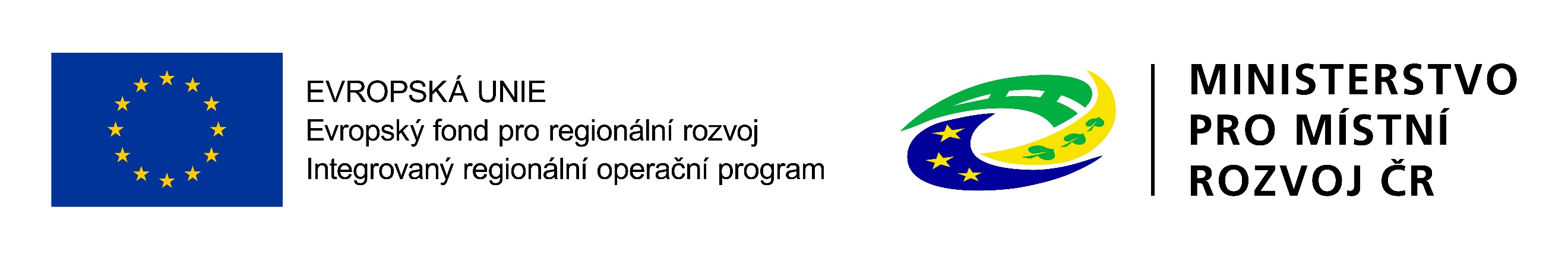 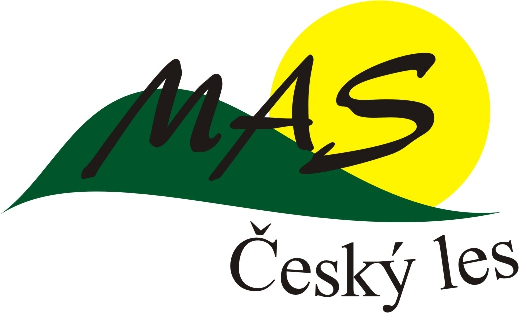 4. Projekt je v souladu s programem OPŽP, Programovým dokumentem a Pravidly pro žadatele a příjemce
hodnotí se celkový rámec projektu
5. Projekt není v rozporu se schváleným Státním programem ochrany přírody a krajiny ČR, Strategií ochrany biologické rozmanitosti ČR, Strategickým rámcem udržitelného rozvoje a Státní politikou životního prostředí ČR
hodnotí se soulad projektu vzhledem ke strategickým dokumentům ČR
6. Projekt není v kolizi s ostatními zájmy chráněnými dle zákona č. 114/1992 Sb., o ochraně přírody a krajiny 
hodnotí se vliv opatření na lokalitu a možné negativní střety s ochranou přírody a krajiny
7. Pokud se projekt bude realizovat v ZCHÚ (nebo jeho OP) nebo v lokalitě soustavy Natura 2000, není v rozporu s plánem péče o ZCHÚ ani se souhrnem doporučených opatření pro lokalitu soustavy Natura 2000.
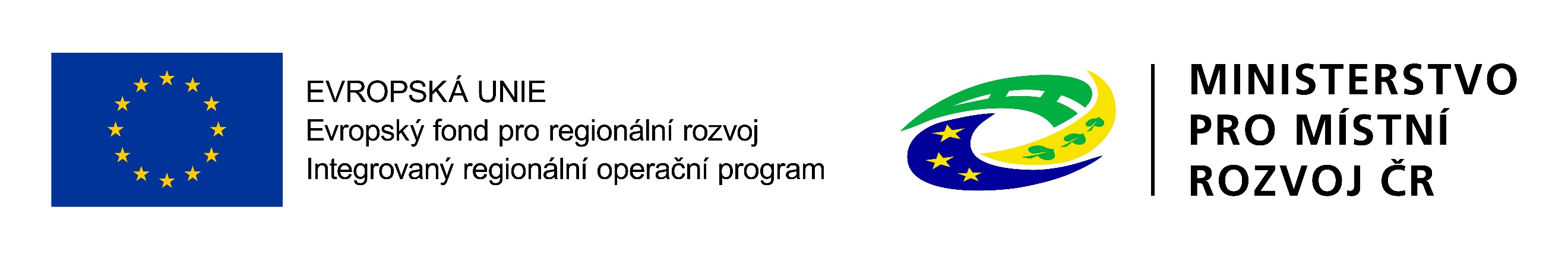 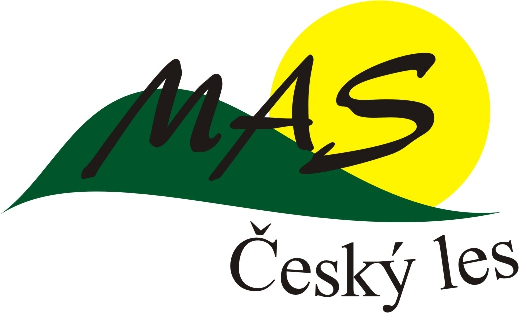 8. Projekt není v rozporu s územně plánovací dokumentací nebo schválenými pozemkovými úpravami
dokládá se stanovisko místně a věcně příslušného stavebního úřadu či odboru územního plánování o souladu s územně plánovací dokumentací a příslušné doklady, ze kterých je patrné, že se jedná o zastavěné/zastavitelné území. V případě zastavitelného území musí žadatel doložit čestné prohlášení, že na lokalitě došlo k výstavbě nebo bylo vydáno stavební povolení
Nově obce, které nemají v ÚPD pro předmětnou oblast jednoznačně vymezeno přípustné využití pro zeleň musí doložit vyjádření příslušného stavebního úřadu či odboru územního plánování, kde bude jmenovitě uvedeno, že zeleň je přípustné využití na dané lokalitě. Bez tohoto vyjádření nebude projekt přípustný. 
9. Realizace projektu nezpůsobí významný pokles biodiverzity v lokalitě a zároveň nedojde k nevratnému negativnímu ovlivnění nebo zásahu do biotopů zvláště chráněných nebo ohrožených druhů rostlin a živočichů
projekt se hodnotí jako celek vč. popsaných činností, které jsou nezpůsobilými výdaji či nejsou zahrnuty do rozpočtu – vliv na biodiverzitu se porovnává ve vztahu k výchozímu stavu
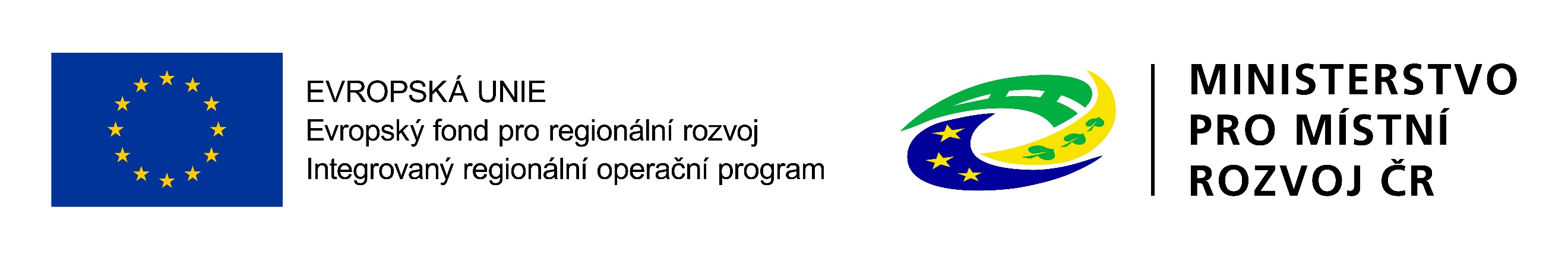 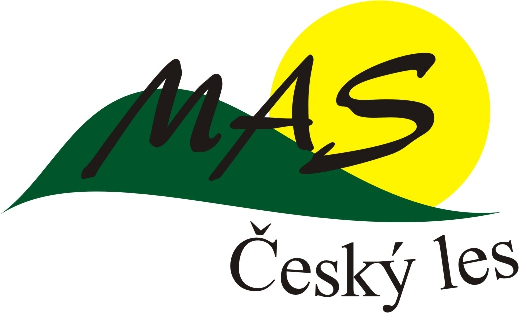 10. Náklady akce, které přesahují 150 % nákladů obvyklých opatření MŽP, nepřesahují 100 % dle Katalogu cen stavebních prací a jsou objektivně odůvodněny. Na realizaci projektu, který obsahuje náklady přesahující 150 % nákladů obvyklých opatření MŽP, existuje zvýšený zájem ochrany přírody a krajiny.
Za zvýšený zájem ochrany přírody a krajiny lze považovat opatření zaměřená na zachování nebo obnovu významných přírodních hodnot v dané lokalitě
11. Náklady akce, které nemají položku v Nákladech obvyklých opatření MŽP, nepřesahují 100 % dle Katalogu cen stavebních prací.
12. Vyhovující ekonomické vyhodnocení žadatele na základě ekonomických podkladů předložených s žádostí o podporu.
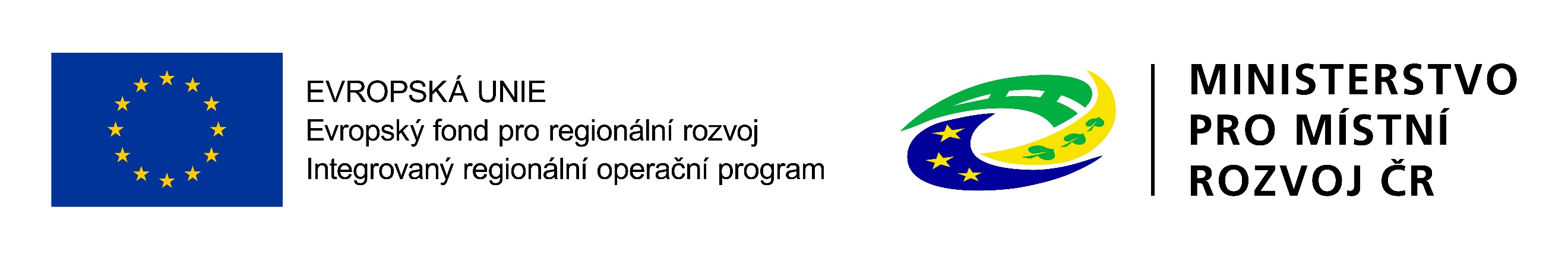 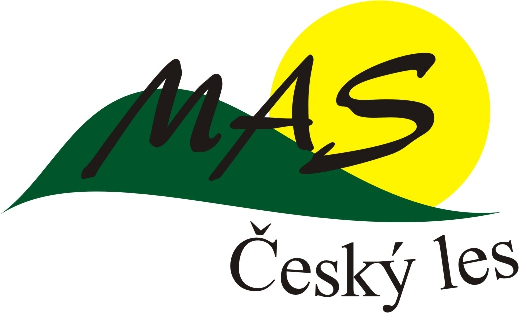 SPECIFICKÁ KRITÉRIA PŘIJATELNOSTI:
Projekt je zaměřen na vybraný invazní druh ze seznamu invazních nepůvodních druhů s významným dopadem, konkrétně se musí jednat o bolševník velkolepý nebo druhy rodu křídlatka.
Heracleum mantegazzianum – bolševník velkolepý
Reynoutria japonica – křídlatka japonská
Reynoutria sachalinensis – křídlatka sachalinská
Reynoutria bohemica – křídlatka česká
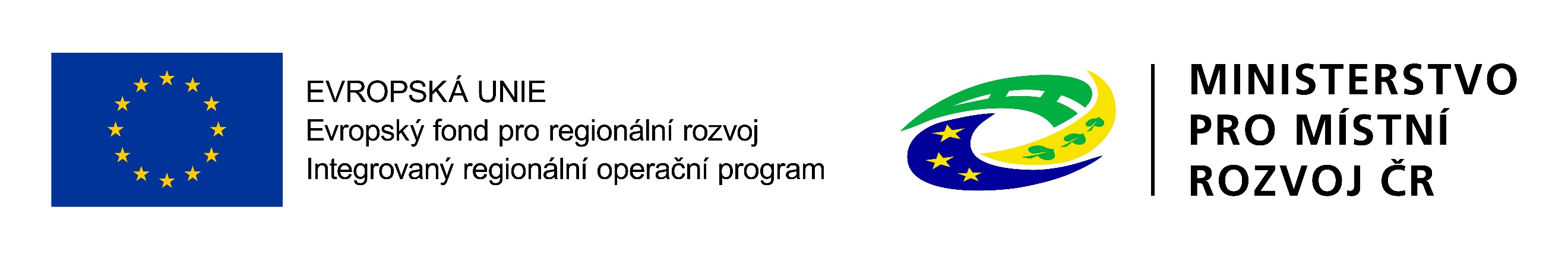 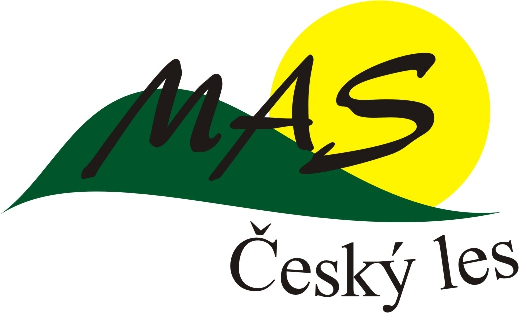 HODNOTÍCÍ KRITÉRIA PRO VĚCNÉ HODNOCENÍ:
1. Hledisko přiměřenosti nákladů vzhledem k efektům akce:
  - Náklady dosahují max. 100 % nákladů obvyklých opatření MŽP                                            20 bodů
  - Náklady dosahují max. 150 % nákladů obvyklých opatření MŽP                                            10 bodů
  - Náklady dosahují přesahuji 150 % nákladů obvyklých opatření MŽP, dosahují maximálně 100 % Katalogu stavebních prací a jsou odůvodněny zvýšeným zájmem ochrany přírody a krajiny. *                   5 bodů
* Za zvýšený zájem ochrany přírody a krajiny lze považovat opatření zaměřená na zachování nebo obnovu významných přírodních hodnot v dané lokalitě

2. Výše dotace projektu:
   - výše požadované dotace projektu je nižší než 5 000 000,- Kč                        20 bodů    
   - výše požadované dotace projektu je 5 000 000,- Kč nebo je vyšší                  10 bodů

3. Územní integrace  
      - projekt je realizován na území navazujících k.ú. 3 a více obcí             20 bodů
      - projekt je realizován na území navazujících k.ú. 2  obcí                      10 bodů
      - projekt je realizován na území navazujících k.ú. 1 obce 		             5 bodů
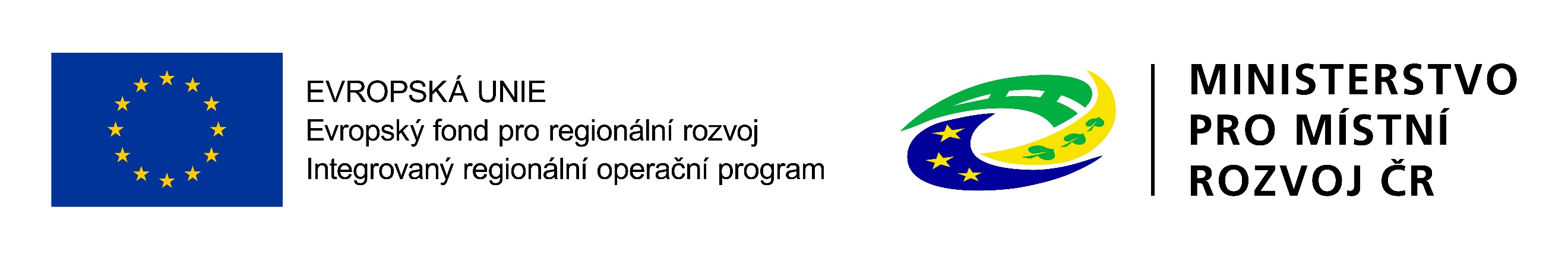 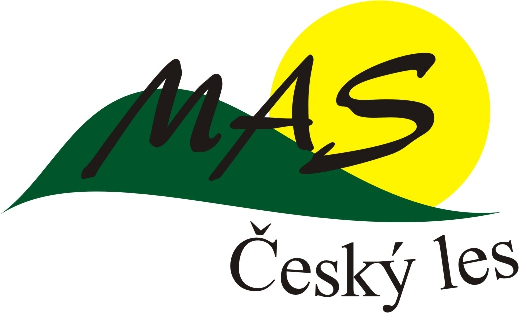 HODNOTÍCÍ KRITÉRIA PRO VĚCNÉ HODNOCENÍ:


4. Kvalita zpracování projektu z hlediska technického a technologického
     - projekt je optimálně navržen z hlediska naplnění cíle předmětu podpory a udržitelnosti, využívá nejlepší dostupné metody a znalosti a udržení projektu nevyžaduje náročnou následnou péči.       ´                                     20 bodů
     - projekt je optimálně navržen z hlediska naplnění cíle předmětu podpory, ale jeho udržení vyžaduje náročnou následnou péči, nebo není z objektivních důvodů (např. majetkoprávních vztahů k pozemkům, charakter pozemku) zvoleno nejoptimálnější řešení z hlediska naplnění cíle předmětu podpory a udržitelnosti.                        10 bodů
     - ostatní přijatelné projekty                                                                                                                5 bodů


Minimální počet bodů, aby projekt uspěl je 40 bodů ze 80 bodů možných.
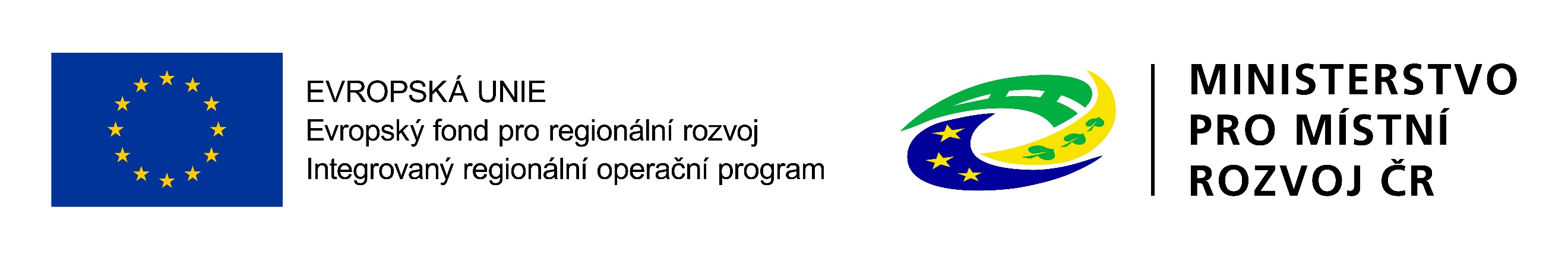 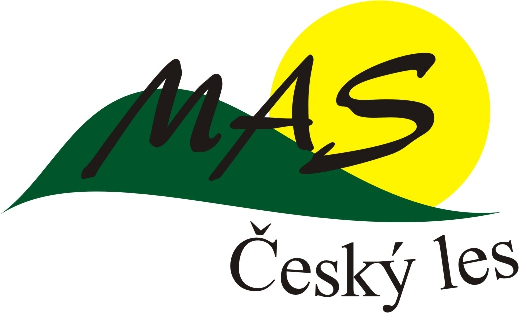 CO JE TO ZPŮSOBILÝ VÝDAJ? – musí být věcně, místně a časově způsobilý + přiměřený
Je v souladu s právními předpisy (tj. s legislativou ČR a EU)
Je v souladu v pravidly OPŽP a podmínkami podpory (výdaj je přímo a výhradně spojen s realizací projektu a je součástí jeho rozpočtu)
Je přiměřený (odpovídá cenám v místě a čase obvyklým) a je vynaložen v souladu s pravidlem 3E (hospodárnost, účelnost a efektivnost)
Vznikl a byl uhrazen příjemcem podpory v období od 1.1.2014 do 31.12.2023 (vnik = okamžik reálného uskutečnění požadovaného plnění – datum zdanitelného plnění na fa, datum dodání předmětu podpory, datum vykonání prací, Výdaje vzniklé po ukončení realizace projektu již nejsou způsobilé.
Má vazbu na podporovaný region a rovněž
Je řádně identifikovatelný, prokazatelný a doložitelný
Uvedené podmínky musí být naplněny zásadně kumulativně – tedy všechny zároveň – pokud ne, nelze výdaj považovat způsobilý!!!
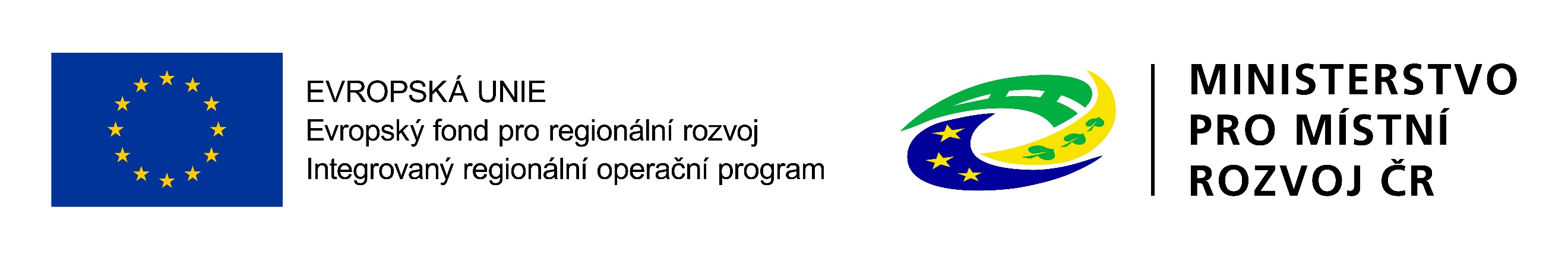 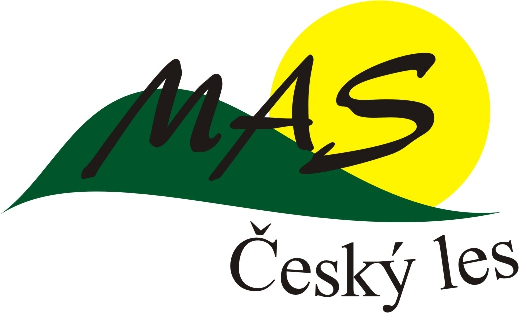 Pravidla způsobilosti pro některé druhy výdajů (str. 21 -26 PrŽP):
1) Přímé realizační výdaje – přímo přispívají ke splnění cílů projektu + výdaje na dokumentaci skutečného provedení – ANO
(do přímých realizačních nákladů nelze zahrnout projektovou přípravu, technický dozor investora, autorský dozor, koordinátora BOZP a výdaje na zajištění publicity projektu – ty jsou zvláštními položkami rozpočtu se svými specifiky)
2) Projektová příprava, autorský a technický dozor, zajištění bezpečnosti práce na stavbě (koordinátor BOZP)
Za způsobilé jsou zde považovány výdaje na zpracování:
projektové dokumentace a dokumentace pro provádění stavby (dle vyhlášky č. 405/2017 Sb. o dokumentaci staveb),
studie proveditelnosti (je-li požadována),
dalších podkladových studií a analýz dle specifických požadavků jednotlivých priorit a typu projektu (hydroekologický průzkum, odborný posudek, analýza rizik, potvrzení, že žadatel není podnikem v obtížích, rozptylová studie, energetický posudek, technicko-ekonomická analýza, analýza potenciálu produkce odpadů, biologické posouzení),
finanční a ekonomické analýzy (jsou-li požadovány),
projektové dokumentace pro projekty dodávek,
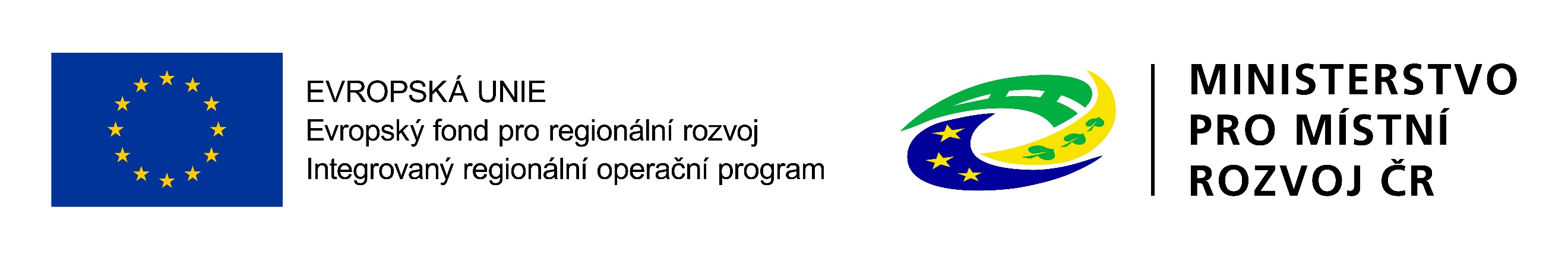 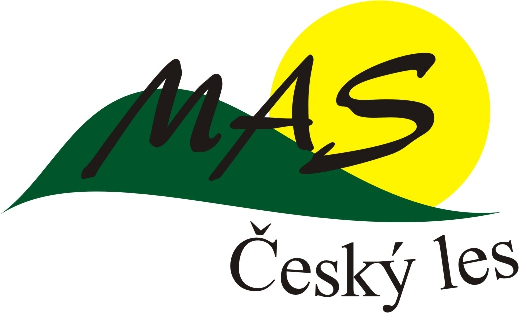 zadávací dokumentace dle ZVZ či ZZVZ (případně dle dokumentu Zadávání veřejných zakázek v OPŽP 2014 -2020, který je součástí Pravidel), včetně organizace zadávacího nebo výběrového řízení. Způsobilým výdajem je pouze zadávací dokumentace na realizaci daného opatření, nikoliv na přípravu projektu a odborný dozor.
plán BOZP a výkon dozoru BOZP na realizaci daného opatření, 
žádosti včetně vyplnění v IS KP14+, přičemž maximální způsobilá částka, kterou lze na zpracování žádosti nárokovat, je 30 000 Kč bez DPH,
manažerské řízení přípravy a realizace projektu.
Výdaje ad 2) lze u PO 4, tedy i pro tuto výzvu, považovat za způsobilé maximálně do výše 6 – 15 % z celkových způsobilých přímých realizačních výdajů projektů dle následujících limitů:
15 % u projektů, jejichž celkové způsobilé přímé realizační výdaje nepřesahují 1 mil. Kč
12 % u projektů, jejichž celkové způsobilé přímé realizační výdaje nepřesahují 3 mil. Kč
9 % u projektů, jejichž celkové způsobilé přímé realizační výdaje nepřesahují 10 mil. Kč
6 % u projektů, jejichž celkové způsobilé přímé realizační výdaje jsou vyšší než 10 mil. Kč
Tyto náklady nelze zahrnout do způsobilých výdajů projektu, který je realizován formou osobních nákladů. Pokud je projekt realizován z části dodavatelsky a z části formou osobních nákladů, pak se částka vypočítává pouze z dodavatelské části projektu.
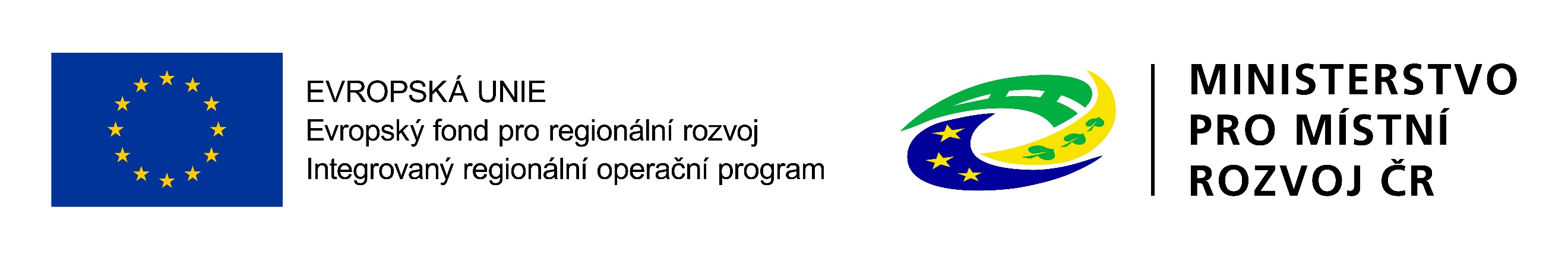 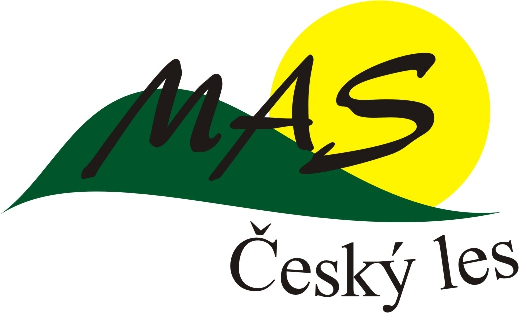 3) Vícepráce – lze nárokovat pouze tehdy, jedná-li se o objektivní, věcně správné výdaje, nutné pro realizaci díla (k naplnění cílů a parametrů projektu).
4) Daň z přidané hodnoty (DPH) – je způsobilým výdajem pouze v případě, že je podle vnitrostátních předpisů neodpočitatelná. Tedy pouze pro příjemce, který si nemůže nárokovat odpočet DPH na vstupu.
5) Pořízení nemovitostí – způsobilé jsou pozemky i stavby, ale maximálně do výše 10 % CZV, cena musí být stanovena znaleckým posudkem
7) Propagační opatření – způsobilým výdajem je plakát (2 000 kč), velkoplošný panel (15 000 Kč), pamětní deska (5 000 Kč), u projektů nad 50 mil. EUR i slavnostní zahájení a ukončení projektu (50 000 Kč).
8) Pohledávky – podmínkou způsobilosti výdaje je jeho úhrada zhotoviteli
9) Kategorie veřejné podpory specifikující způsobilost výdajů – viz Pravidla pro žadatele a příjemce str. 26-27
10) Poplatky za odnětí ze ZPF a PUPFL – pokud nejsou osvobozeny
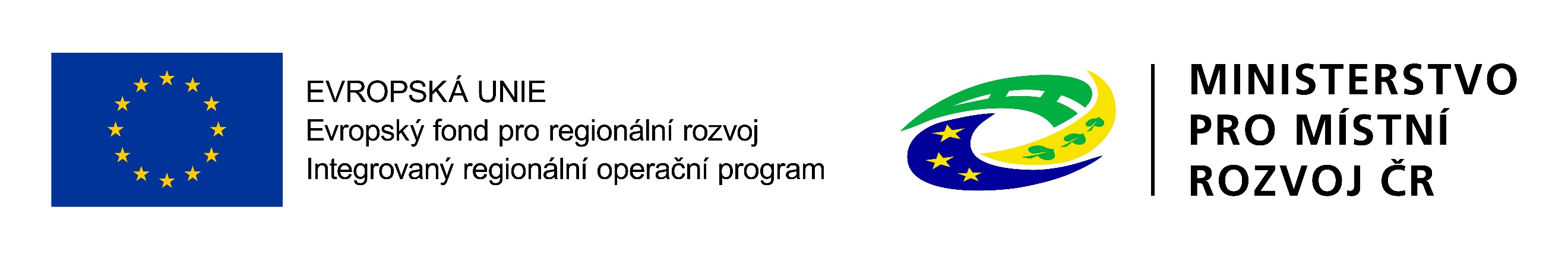 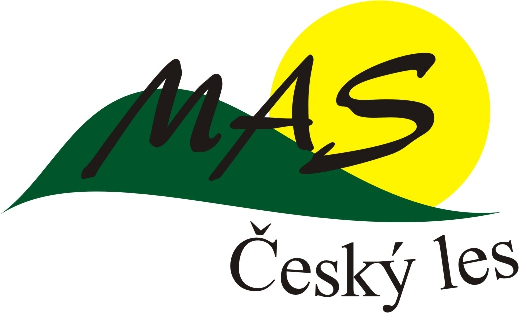 SPECIFICKÉ ZPŮSOBILÉ VÝDAJE (str. 85 – 86 PrŽaP)
- jako součást realizace opatření sběr informací a zpracování odborných podkladů včetně zajištění potřebných informačních a technických nástrojů pro zajištění ochrany druhů a stanovišť nebo řešení problematiky invazních druhů
- stavební práce, zemědělské a lesnické a související služby zajišťující splnění parametrů daného specifického cíle včetně výdajů na: 
– výsadbu dřevin, dokončovací (od okamžiku provedení výsadby do okamžiku předání díla a jeho převzetí zadavatelem) a rozvojová (od okamžiku převzetí díla zadavatelem do dosažení plné funkčnosti stromu) péče  nejdéle po dobu 3 let od ukončení realizace – zálivka, výchovný řez, kontrola a odstranění kotvících prvků, hnojení, kypření, odplevelování, ochrana proti chorobám a škůdcům, ochrana před vlivem mrazu, doplňování mulče – viz standardy AOPK – www.standardy.nature.cz
- kácení nevhodných náletových dřevin, likvidaci invazních a dalších nepůvodních druhů…..
- investice vyvolané v přímé souvislosti s projektem (např.: přeložka inženýrských sítí, eliminace odvodňovacích zařízení, realizace dočasných komunikací…)
- vedlejší rozpočtové náklady do 3% ze způsobilých základních rozpočtových nákladů ( např. geodetické práce, ztížené dopravní podmínky), přičemž tyto položky spolu se základními rozpočtovými náklady tvoří celkové realizační výdaje
Blíže – viz:  Metodika přímých a nepřímých nákladů z oblasti osobních a režijních výdajů v OPŽP 2014 - 2020
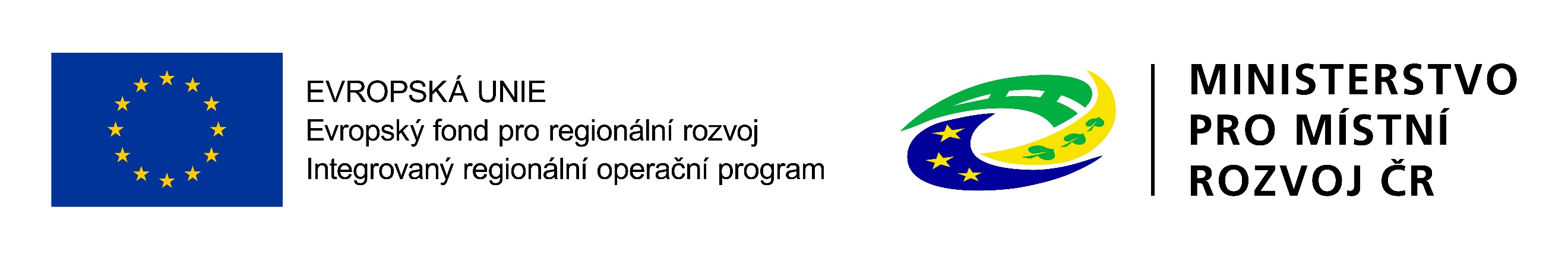 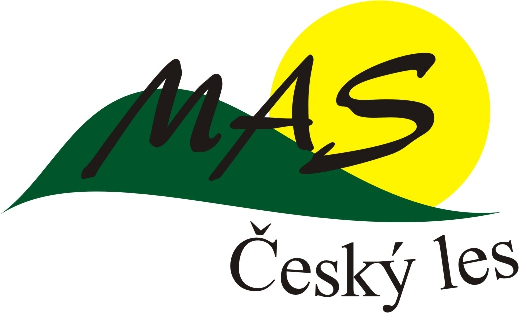 SPECIFICKÉ ZPŮSOBILÉ VÝDAJE (str. 85 – 86 PrŽaP)
1. Jako součást realizace opatření sběr informací a zpracování odborných podkladů včetně zajištění potřebných informačních a technických nástrojů pro zajištění ochrany druhů a stanovišť nebo řešení problematiky invazních druhů, 
2. stavební práce, zemědělské a lesnické a související služby zajišťující splnění parametrů daného specifického cíle včetně výdajů na: 
– výsadbu dřevin a na dokončovací (od okamžiku provedení výsadby do okamžiku předání díla a jeho převzetí zadavatelem) a rozvojovou (od okamžiku převzetí díla zadavatelem do dosažení plné funkčnosti stromu) péči – zálivka, výchovný řez, kontrola a odstranění kotvících prvků, hnojení, kypření, odplevelování, ochrana proti chorobám a škůdcům, ochrana před vlivem mrazu, doplňování mulče – viz standardy AOPK – www.standardy.nature.cz nejdéle po dobu 3 let od ukončení realizace výsadeb na nelesních ekosystémech, ochrany a ošetření stromů
- kácení nevhodných náletových dřevin (max. do 10 cm průměru kmene na řezné ploše) a likvidace invazních a nepůvodních druhů, jejich následné zajištění proti zmlazení či opětovnému rozšíření (pokud z pokácené dřevní hmoty vznikne příjem, musí být tento příjem přiznán poskytovateli dotace -poskytovatel dotace o tento příjem sníží způsobilé výdaje projektu. Výjimku tvoří dřevní hmota z těžby v lesních porostech u lesopěstebních opatření, kdy se nejedná o příjmy z projektu), aj.
3. Investice vyvolané v přímé souvislosti s projektem, např. přeložka inženýrských sítí, eliminace odvodňovacích zařízení v přímé souvislosti s revitalizačními opatřeními či budování dočasných komunikací (v případě silničních panelů se za způsobilé výdaje považují výdaje ve výši 1/3 pořizovací ceny nových silničních panelů) apod. Realizace dočasných komunikací s použitím štěrku je možná pouze za současného použití geotextilie. Náklady na vyvolané investice vstupují do celkových nákladů akce posuzovaných dle Nákladů obvyklých opatření MŽP
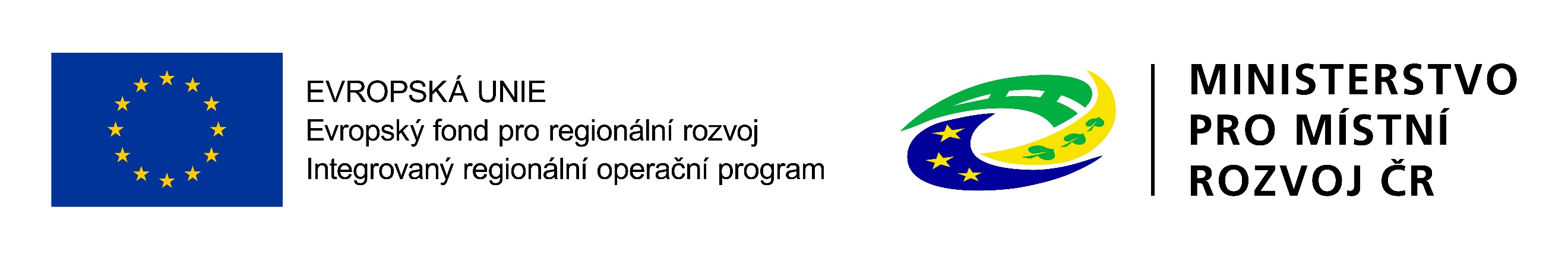 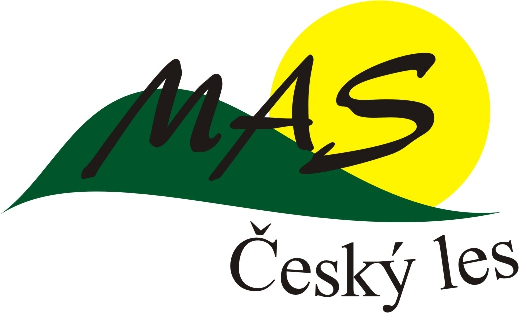 4.Vedlejší rozpočtové náklady v přímé souvislosti s projektem stanovené v souladu s vyhláškou č. 169/2016 (např. geodetické práce, ztížené dopravní podmínky, provozní vlivy atp.), přičemž tyto položky spolu se základními rozpočtovými náklady vstupují do celkových nákladů akce posuzovaných dle Nákladů obvyklých opatření MŽP a tvoří celkové přímé realizační výdaje 
5. Opatření související s minimalizací a předcházením škod působených zvláště chráněnými druhy včetně posílení spolupráce s hospodařícími a jinými subjekty a omezení negativního vnímání těchto druhů člověkem
6. Nákup hmotného a nehmotného majetku, jehož pořízení je nezbytně nutné a řádně odůvodněné pro realizaci opatření, způsobilá je vstupní cena majetku bez úroků
7. Výdaje na zpracování odborných studií a monitoringu v přímé souvislosti s opatřeními, která jsou předmětem podpory
8. Výdaje na osvětovou nebo informační kampaň v přímé souvislosti s realizovaným projektem (na pronájem prostor pro konání akcí, zapůjčení technického vybavení na konanou akci, výdaje na zhotovení propagačních a informačních materiálů, tvorbu webových stránek za účelem zajištění informovanosti veřejnosti a pozitivního přístupu veřejnosti k realizovanému opatření, a to v přímé souvislosti s realizovaným opatřením
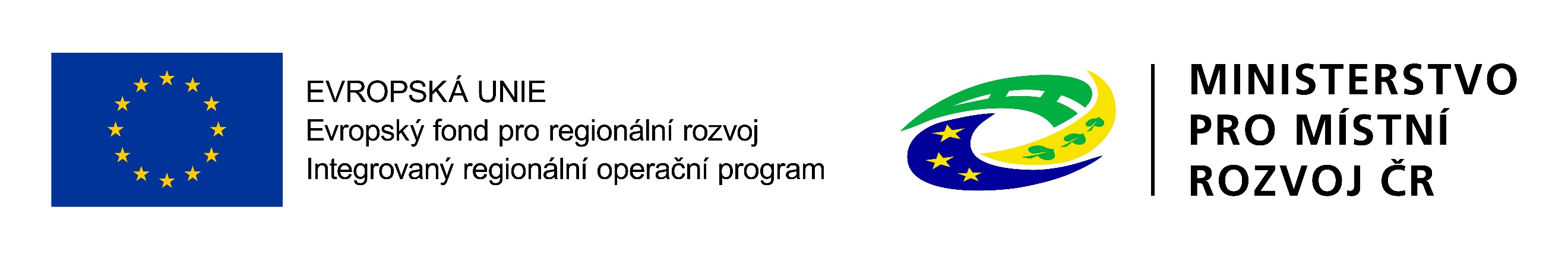 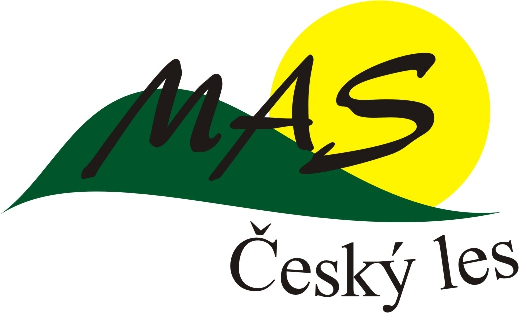 Nezpůsobilé výdaje (str. 27 PrŽP)
Výdaje na poradenské služby, kdy poradce nenese skutečnou odpovědnost za provedení samotného úkolu, nýbrž jen pomáhá těm, kdo odpovědnost mají
Nákup použitého vybavení
Daně – DPH (někdy), daň silniční, přímé daně, darovací a dědická daň, clo……
Výdaje na zajištění relevantních stanovisek
Pronájem pozemku/stavby
Vyvolané investice, které nejsou spojeny výhradně a přímo s účelem projektu
Vícepráce nad výši způsobilých méněprací
Úroky, splátky úvěrů, pojistné, správní poplatky (např. notářské poplatky, vklady do katastru, poplatky za vydané stavební povolení…)
Pojistné
Rozpočtová rezerva
Režijní a provozní výdaje (vyjma výdajů souvisejících s osobními náklady)
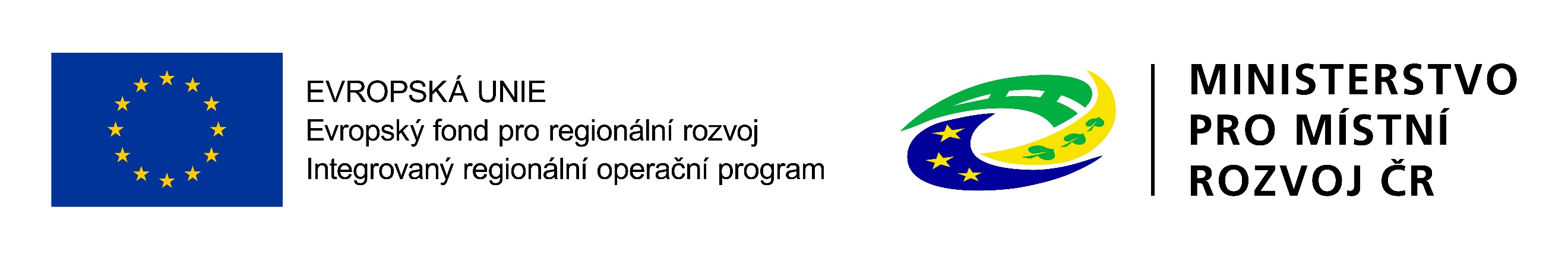 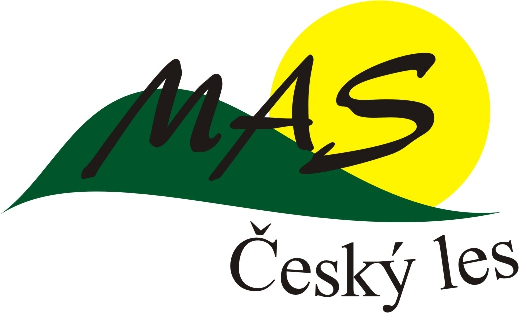 Mzdové náklady zaměstnanců, kteří se na realizaci projektu nepodílejí (v případě řídících pracovníků je třeba posuzovat jejich skutečné zapojení do realizace projektu; osobní náklady na zaměstnance v pozicích odpovídajících úrovni starosty, hejtmana, atd. nelze považovat za způsobilé)
U zaměstnanců, kteří se na realizaci projektu podílejí, část osobních nákladů, která neodpovídá pracovnímu vytížení zaměstnance na daném projektu
Ostatní výdaje na zaměstnance, ke kterým nejsou zaměstnavatelé povinni dle zvláštních předpisů (příspěvky na penzijní připojištění, dary, ..)
Kompenzační, náhradní nebo nápravná opatření uložená rozhodnutím orgánu státní správy (s výjimkou náhradních výsadeb uložených za kácení dřevin v souvislosti s realizací projektu na revitalizaci zeleně)
Veškeré výdaje projektu v případě neprokázání vlastnické struktury
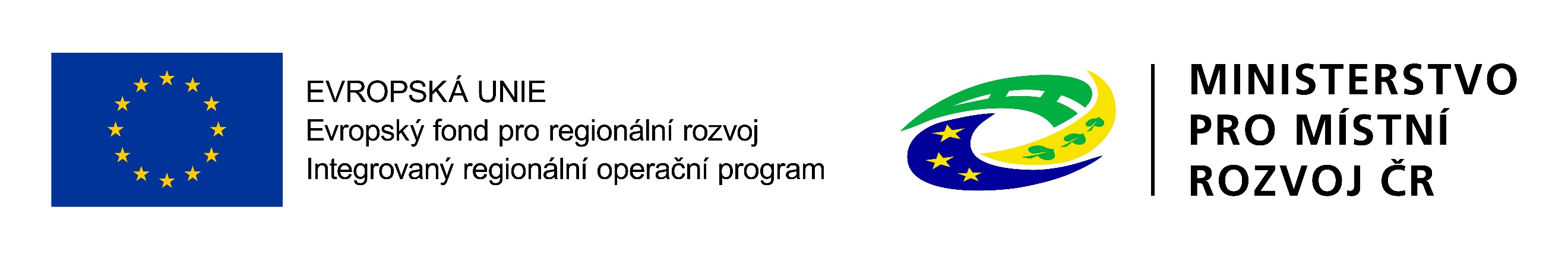 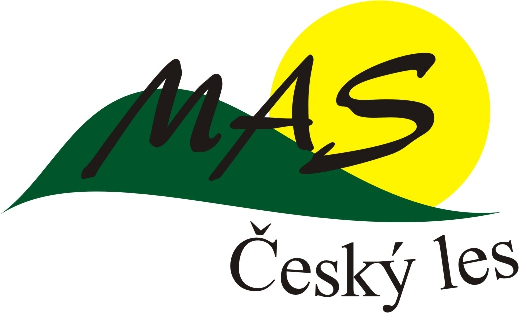 SPECIFICKÉ NEZPŮSOBILÉ VÝDAJE
V lesních porostech jsou náklady na kácení dřevin v rámci těžby u lesopěstebních opatření nezpůsobilým výdajem
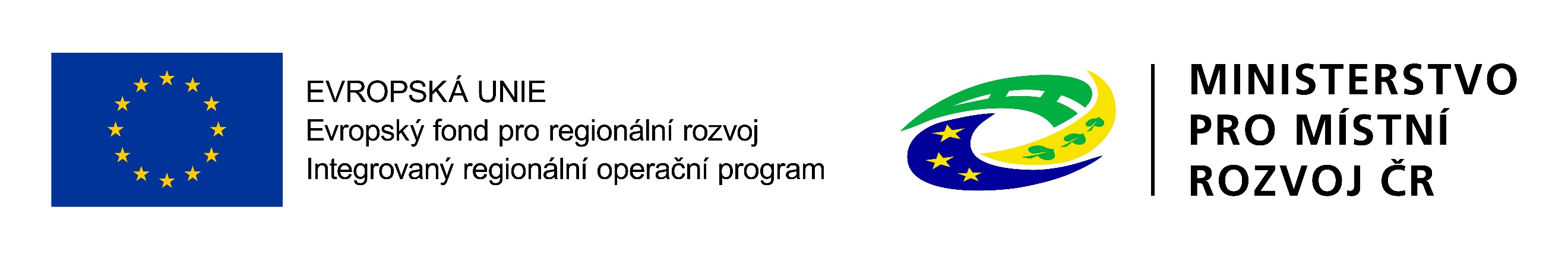 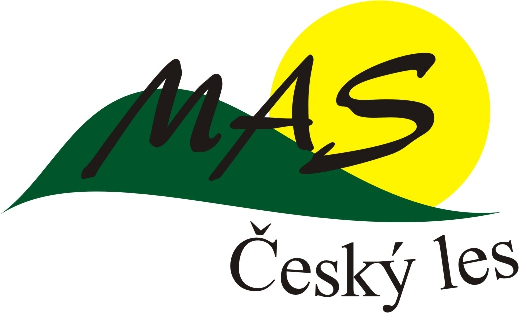 PŘÍLOHY K ŽÁDOSTI O DOTACI – Pravidla pro žadatele a příjemce str.221-224
1. Plné moci - plná moc pro osobu oprávněnou jednat jménem statutárního zástupce (plná moc k podpisu příloh a formuláře žádosti, podání žádosti o platbu apod.). Plná moc nemusí být úředně ověřena. Může být vyhotovena v IS KP14+ pomocí šablony uložené v systému nebo přiložena jako příloha Aktuální prohlášení o plátcovství DPH – v případě, že žadatel je plátcem DPH, ale nebude na předmět podpory uplatňovat odpočet DPH (včetně zdůvodnění)
2. Aktuální prohlášení o plátcovství DPH - předkládá se v případě, že je žadatel plátcem DPH, ale nebude na předmět podpory uplatňovat odpočet DPH (prohlášení musí obsahovat tuto skutečnost včetně zdůvodnění) 
3. Kumulativní rozpočet projektu – zpracovaný dle závazného vzoru uveřejněného v rámci výzvy vč. výdajů na projektovou přípravu a technický dozor
4. Pro opatření vyžadující úkon stavebního úřadu, žadatelé předkládají:
Stavební povolení, povolení k nakládání s vodami, územní rozhodnutí/souhlas, souhlas s ohlášením stavby/terénních úprav/udržovacích prací
Povolení ke kácení – pro dřeviny rostoucí mimo plochy vydaného stavebního povolení/rozhodnutí o nakládání s vodami/územního rozhodnutí
Výjimky ze zákona č. 114/1992 Sb., o ochraně přírody a krajiny
5. Pro opatření, která nevyžadují úkon stavebního úřadu, žadatelé předkládají:
Souhrnné stanovisko odboru životního prostředí a všechny povinné dokumenty vyplývající z jeho požadavků - pro žádosti připravované před 12.6.2018 je možné doložit veškerá rozhodnutí, závazná stanoviska či vyjádření orgánu státní správy požadovaná pro daný druh opatření příslušnými obecně závaznými předpisy samostatně. 

Stanovisko orgánu státní správy (věcně a místně příslušný stavební úřad) dokládající soulad s územně plánovací dokumentací nebo schváleným plánem pozemkových úprav (nepředkládá se u zpracování plánu ÚSES a studie systémů sídelní zeleně)
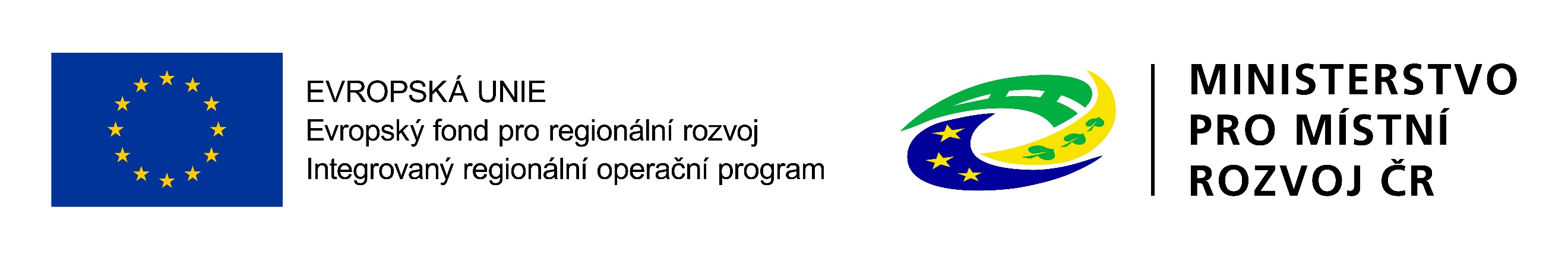 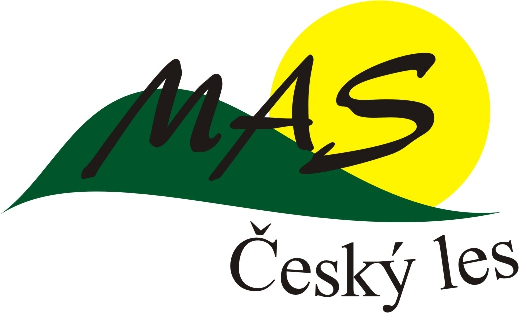 6. Vyjádření příslušného orgánu ochrany přírody, že opatření není v rozporu s plánem/zásadami péče, souhrnem doporučeného opatření a plněním cílů ochrany k zachování předmětu ochrany – dokládá se v případě, že je opatření realizováno na území zvláště chráněném nebo Natura 2000
7. Smlouva o smlouvě budoucí nebo kupní smlouva – v případě nákupu nemovitosti nebo pozemku
8. Ocenění pozemku nebo jiné nemovitosti odborně způsobilou osobou (znalecký posudek)
9. Čestné prohlášení žadatele, které obsahuje, že:
má na pozemcích realizace akce vypořádány vlastnické vztahy (součástí bude soupis veškerých pozemků dotčených realizací), nedokládá se u studií sídelní zeleně a ÚSES – lze využít vzor Prohlášení o nemovitostech (viz www.opzp.cz)
součástí projektu nebude realizace opatření, která byla rozhodnutím orgánu správy uložena nebo vyplývají ze zákona jako kompenzační, náhradní nebo nápravná (nespadají sem náhradní výsadby uložené za kácené dřevin v souvislosti s realizací projektu) 
10. ÚSES – v případě, kdy je opatření realizováno v rámci prvků ÚSES, je třeba tuto skutečnost doložit platnou územně plánovací dokumentací nebo plánem komplexních pozemkových úprav. 
11. Registrované významné krajinné prvky – v případě, kdy je opatření realizováno v rámci registrovaných významných krajinných prvků, je třeba tuto skutečnost doložit rozhodnutím o registraci (prostá kopie).
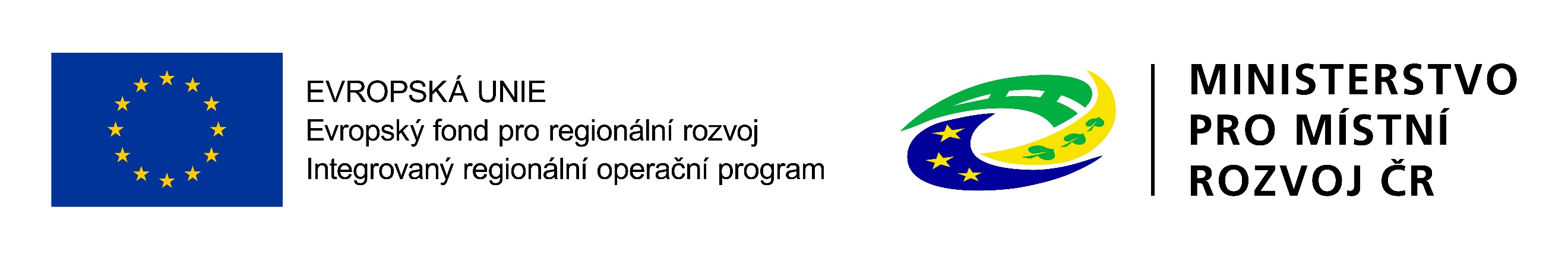 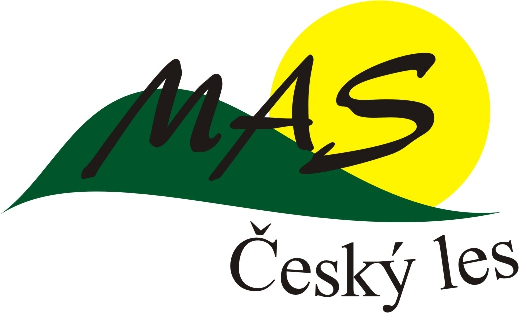 12. Čestné prohlášení o skutečných majitelích právnické osoby a její vlastnické struktuře (dostupné na www.opzp.cz) dokládají všechny právnické osoby (kromě organizačních složek státu) 
13. Zpracovaná CBA – vyplňuje se přímo v MS 2014+ jako součást ŽOD (všechny projekty s CZV nad 5 mil. Kč a vytvářející příjmy dle čl . 61)
14. Projektová nebo prováděcí dokumentace vč. položkového rozpočtu – PD se předkládá ve finální verzi, která umožní kompletní posouzení, a to z hlediska věcného, ekonomického i ekologického. Součástí PD musí být i zákres situace do katastrální mapy vypracovaný zpracovatelem PD a oceněný položkový výkaz výměr ve formátu xls.
v případě, že nelze zpracovat položkový rozpočet dle Katalogu cen stavebních prací (uvést i kódy) a položky nejsou obsaženy v Nákladech obvyklých opatření MŽP, doloží žadatel jako součást položkového rozpočtu čestné prohlášení, že položkový rozpočet obsahuje ceny v místě a čase obvyklé (nebo doloží relevantní cenové nabídky)
pokud je pro danou oblast zpracován standard (http://standardy.nature.cz) musí s ním být navrhované opatření v souladu. Případný nesoulad je nutné řádně zdůvodnit
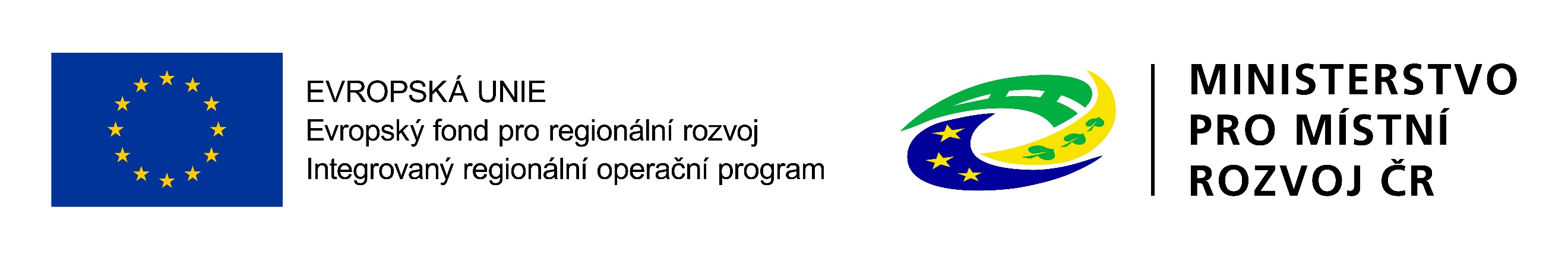 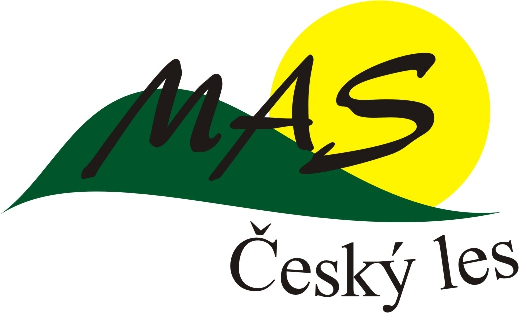 Součástí předkládané projektové dokumentace bude vždy: 
popis a posouzení výchozího stavu lokality před realizací opatření vč. širších územních vztahů, fotodokumentace a biologického posouzení (zejména výskyt zvláště chráněných druhů, NDOP, literatura, aj. nerelevantní pro návštěvnická střediska, u kterých se předkládá interpretační plán), zhodnocení stávajících biologických a ekologických hodnot lokality nemusí být v rozsahu hodnocení dle § 67 zákona č. 114/1992 Sb. o ochraně přírody a krajiny, ani zpracované autorizovanou osobou; 
zdůvodnění potřeby realizace opatření – popis změn přispívajících k posílení přirozených funkcí krajiny dosažených realizací opatření (z popisu musí být zřejmý rozsah – kvantita i kvalita dosažených pozitivních změn); 
posouzení a popis možných negativních vlivů v průběhu realizace opatření na přírodu a krajinu včetně návrhu opatření na jejich eliminaci či minimalizaci (např. etapizace realizace opatření, záchranné transfery organismů, vytváření dočasných záchranných refugií během realizace apod.); 
v případě návaznosti na jiná opatření bude PD obsahovat popis této návaznosti tak, aby umožnil posoudit její význam pro navrhované opatření. Za návazný lze považovat projekt, který pokračuje na stejném místě v realizaci rozpracovaného opatření (časová návaznost) nebo rozšiřuje území, ve kterém již byla podobná opatření realizována (územní návaznost). Za návazný lze považovat v tomto smyslu i záměr navazující na záměr jiného žadatele.
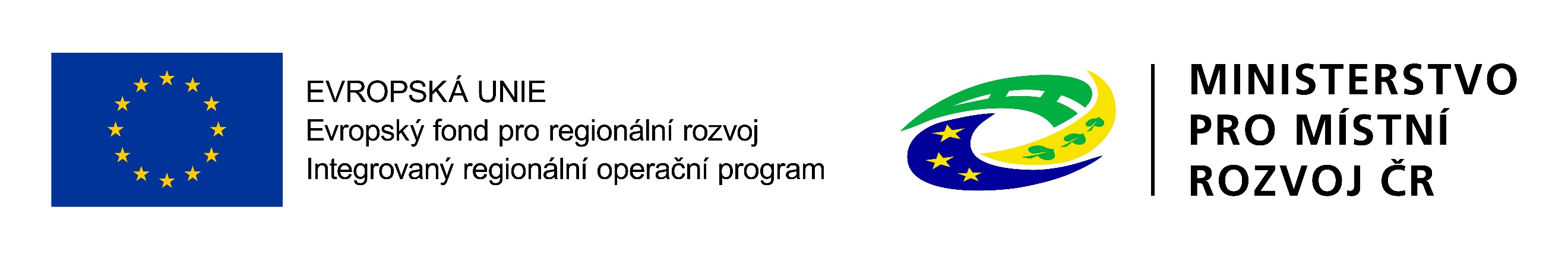 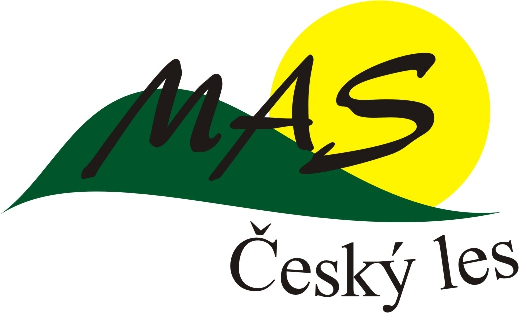 Specifické přílohy k ŽoD v rámci SC. 4.2 Zlepšit biodiverzitu (str. 225 PrŽP) – netýkají se opatření zaměřeného na invazní druhy rostlin

1. Pro opatření budování a údržby návštěvnické infrastruktury vyjádření příslušného orgánu ochrany přírody, že opatření vyplývá z plánu/zásad péče, souhrnu doporučeného opatření 
2. Pro opatření prevence škod vybranými ZCHD doloží relevantní přílohu:
- rozhodnutí orgánu ochrany přírody, kterým orgán ochrany přírody nepovoluje odlov bobrů na předmětných vodních dílech, 
- záznam z místního šetření OOP (v případě škod vlkem, medvědem, rysem)
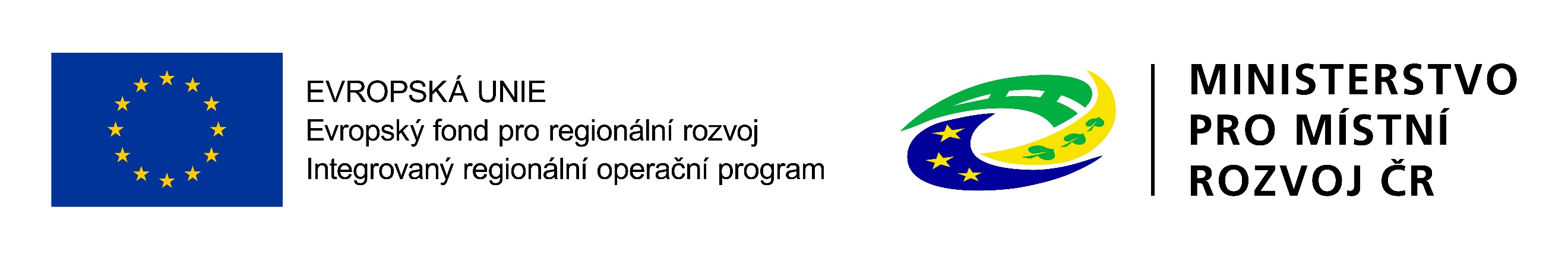 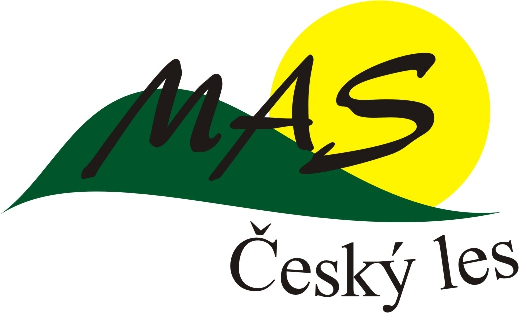 ZÁVAZNÉ DOKUMENTY PRO ŽADATELE
1. Pravidla pro žadatele a příjemce podpory v OPŽP 2014 – 2020 verze 23
2. Metodika přímých a nepřímých nákladů z oblasti osobních a režijních výdajů v OPŽP 2014 - 2020
3. Náklady obvyklých opatření MŽP
4. Standard AOPK SPPK D02 007 Likvidace vybraných invazních druhů rostlin
5. Kritéria pro hodnocení žádosti
6. Interní postupy pro administraci žádostí OPŽP
7. Text 9.výzvy MAS Český les – OPŽP – „ Likvidace invazních druhů rostlin“
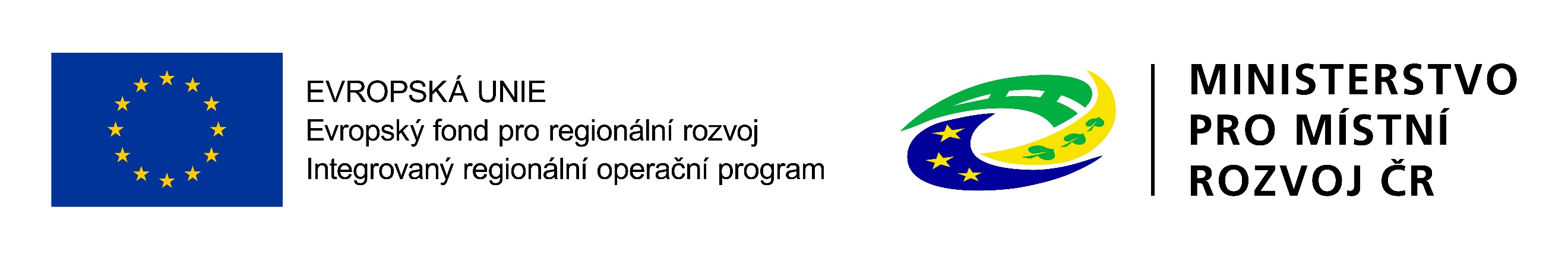 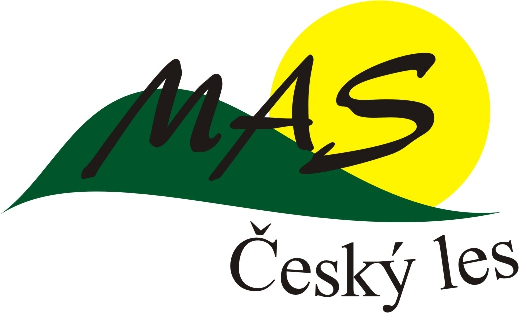 Jaký bude postup administrace?
Žadatel se seznámí se závaznými dokumenty programu
Žádost je předkládána na MAS prostřednictvím Portálu IS KP14+ v termínu daném výzvou vč. všech požadovaných podkladů 
Všechny předkládané dokumenty musí mít formu PDF (mimo šablon zveřejněných v rámci vyhlášené výzvy např. kumulativní rozpočet – ty se dokládají jak ve formátu XLS tak v PDF)
 Pokud nemají předkládané úřední dokumenty stanovenou platnost, nesmí být ke dni podání žádosti starší než 2 roky (vyjma projektové dokumentace a povolení ke kácení a výjimky dle zákona č. 114/1992 Sb. v případě, že plně korespondují s obsahem projektu) 
Dokumenty předkládané k žádosti musí být právně perfektní ke dni ukončení výzvy.
MAS posuzuje projekty z hlediska formální úplnosti, přijatelnosti a provádí věcné hodnocení dle předem stanovených kritérií.  V případě, že dojde k nesplnění kritérií při kontrole formálních náležitostí nebo kontrole přijatelnosti,  upozorní hodnotitel na nedostatky a žadatel je vyzván formou depeše v ISKP k jejich odstranění/doplnění ve lhůtě do 6 pracovních dnů od obdržení informace. Pokud žádost vyhoví formální kontrole a kontrole přijatelnosti, postupuje do fáze věcného hodnocení. Žadatel je o tom informován prostřednictvím IS KP14+ a to změnou stavu žádosti na „Žádost o podporu splnila formální náležitosti a podmínky přijatelnosti. Pokud nevyhoví – je vyřazen z dalšího procesu hodnocení a je informován depeší prostřednictvím IS KP14+.
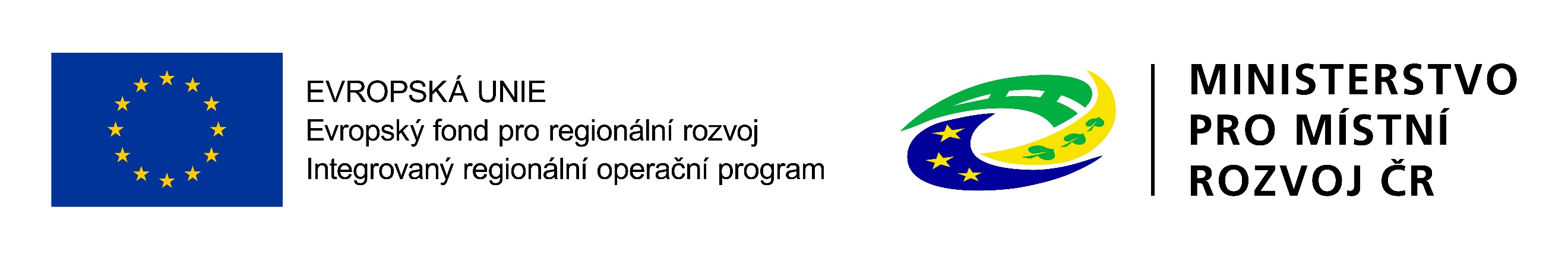 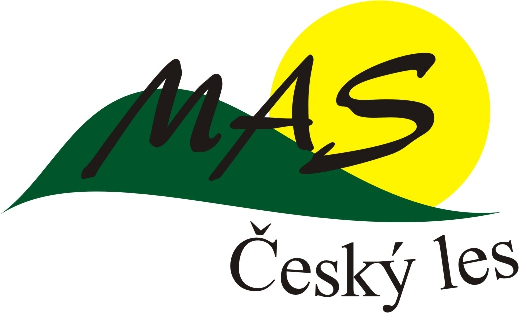 Další postup administrace?
Věcné hodnocení – formou tzv. křížového hodnocení dvou na sobě nezávislých hodnotitelů na základě ve výzvě definovaných hodnotících kritérií (pokud rozdílné hodnocení, pak o výsledku rozhodne arbitrážní hodnocení). Pokud žádost nevyhoví kritériím věcného hodnocení nebo nedosáhne minimálního počtu bodů, projekt je vyřazen z další fáze administrace – opět informace IS KP14+. Žadatel obdrží Rozhodnutí, kterým se žádost o poskytnutí dotace zamítá.
Limitní lhůta pro posuzování projektů – 3 měsíce od ukončení příjmu žádostí v dané výzvě. 
Na základě bodového hodnocení stanoví MAS pořadí projektů a postoupí předvybrané projekty ŘO, který projekty schvaluje
Rozhodnutí o poskytnutí dotace vydává ŘO (informace přes IS KP14+)
Při realizaci projektů se MAS podílí na monitorovacích návštěvách v jejichž rámci se posuzuje naplňován SCLLD
Financování projektů probíhá prostřednictvím SFŽP
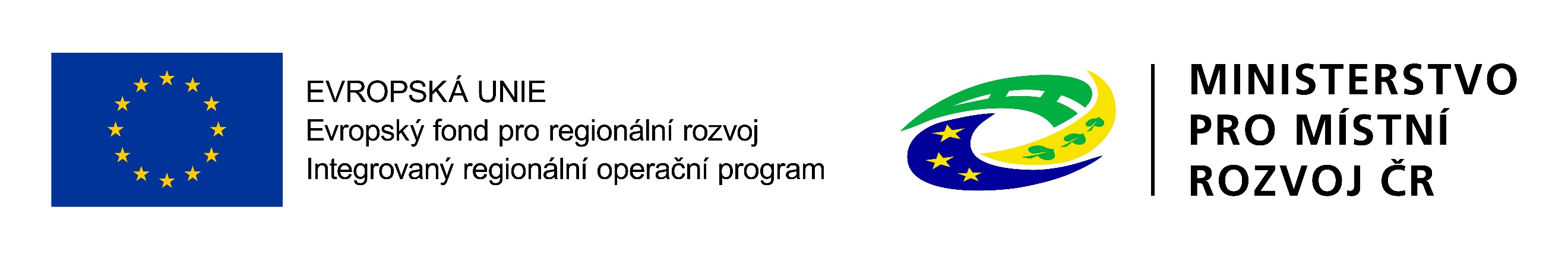 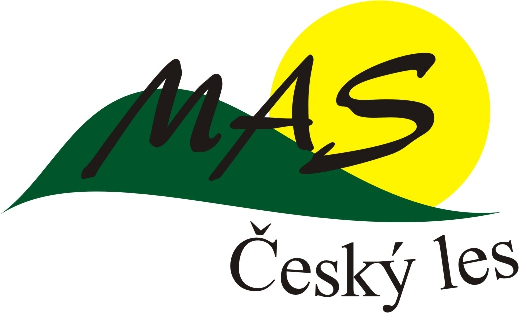 Děkujeme za pozornost.

Kontaktní údaje: 
Ing. Eva Nová
nova@masceskyles.cz
605 703 519